Managing Enterprise CybersecurityMIS 4596
Class 6
Agenda
Updated Schedule
Cryptography terminology
Substitution
Transposition
Symmetric key cryptography
Symmetric stream cryptography
Next: Symmetric Encryption Lab
Cryptography
Method of transmitting and storing data in a form that only those it is intended for can read and process
An effective way of protecting sensitive information as it is transmitted through untrusted network communication paths or stored on media
Complements physical and logical access controls
The etymology is Greek and means: “secret writing”
Cryptanalysis
The study of methods to break cryptosystems
Often targeted at obtaining a key
Attacks may be passive or active
Kerckhoff’s Principle
The only secrecy involved with a cryptosystem should be the key
Cryptosystem Strength
How hard is it to determine the secret associated with the system?
4
Cryptology
“The study of codes, or the art of writing and solving them”

Is a term that encompasses both cryptography and cryptanalysis
5
Terminology
Plaintext – is the readable version of a message
Ciphertext – is the unreadable results after an encryption process is applied to the plaintext
Cryptosystem – includes all the necessary components for encryption and decryption 
Algorithms
Keys
Software
Protocols
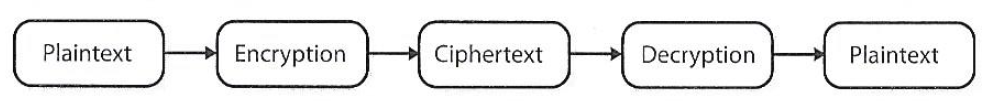 Harris, S. and Maymi, F. (2016) All-In-One CISSP Exam Guide, McGraw Hill Education
Cipher = encryption algorithm
2 main attributes combined in a cypher
Confusion: usually carried out through substitution

Diffusion: Usually carried out through transposition
Harris, S. and Maymi, F. (2016) All-In-One CISSP Exam Guide, McGraw Hill Education
Example: Substitution cipher or algorithm
A mono-alphabetic substitution cipher
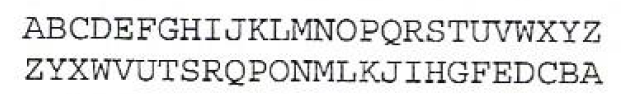 “SECURITY” <=> “HVXFIRGB”
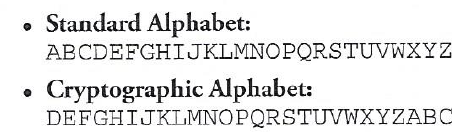 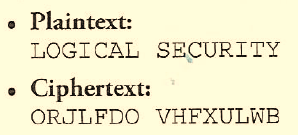 Services of cryptosystems
Confidentiality – Renders information unintelligible except by authorized entities 
Integrity – Data has not been altered in an unauthorized manner since it was created, transmitted, or stored
Authentication – Verifies the identity of the user or system that created, requested or provided the information
Authorization – On proving identity, the individual is provided with the key or password that will permit access to some resource
Nonrepudiation – Ensure the sender cannot deny sending the information
Repudiation – the sender denying he sent the message
Harris, S. and Maymi, F. (2016) All-In-One CISSP Exam Guide, McGraw Hill Education
Cipher Disk
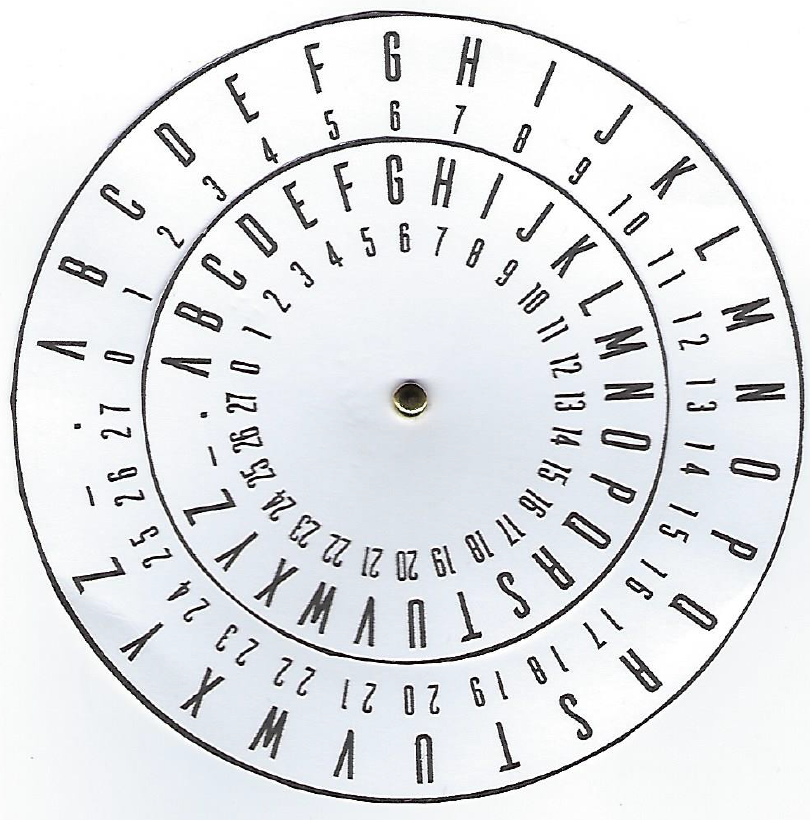 Outer wheel is for the plaintext alphabet 
Inner wheel is for ciphertext

When the outer wheel and inner wheel and are both aligned at the letter “A” (i.e. position zero), there is no encryption mapping the letters on the outer wheel to letters on the inner wheel
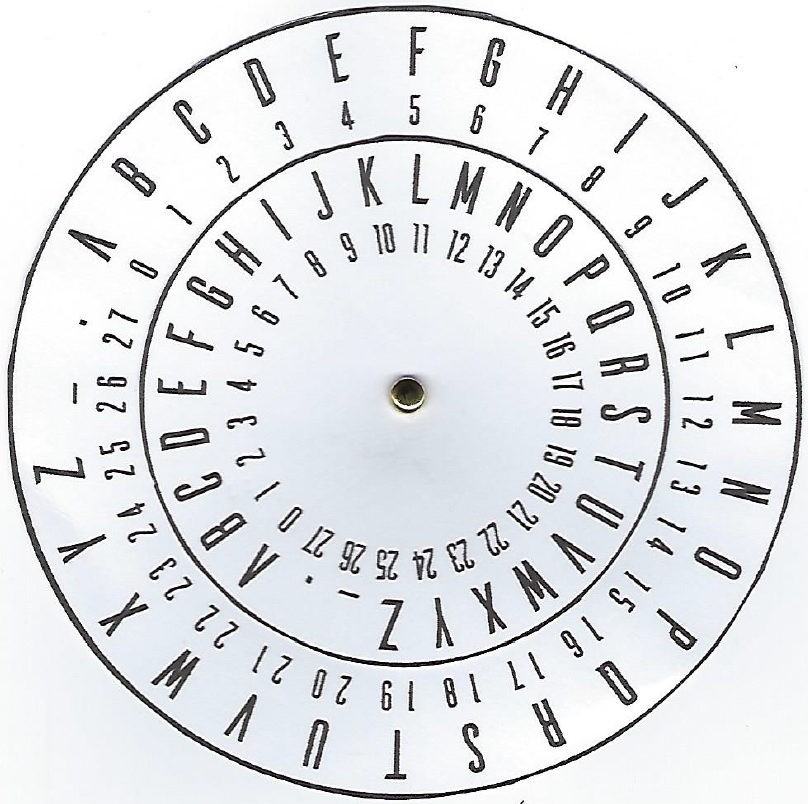 You can make your own cipher disk
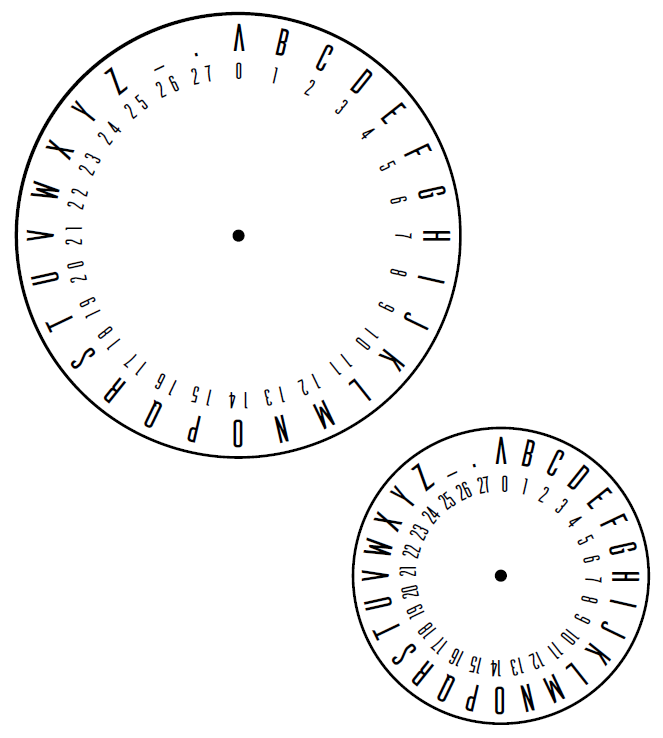 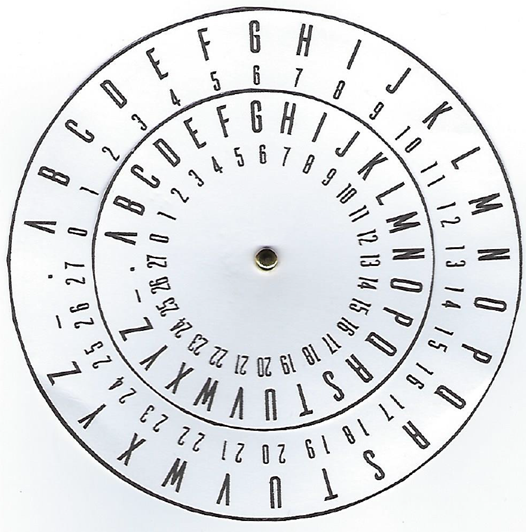 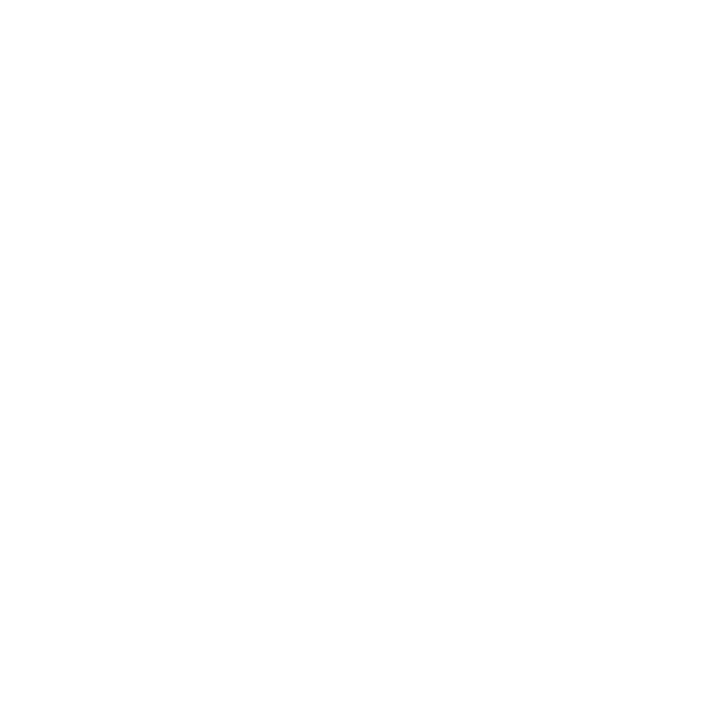 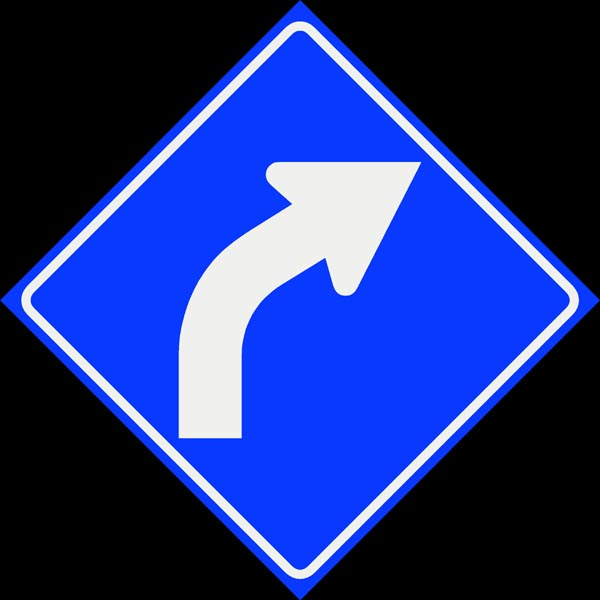 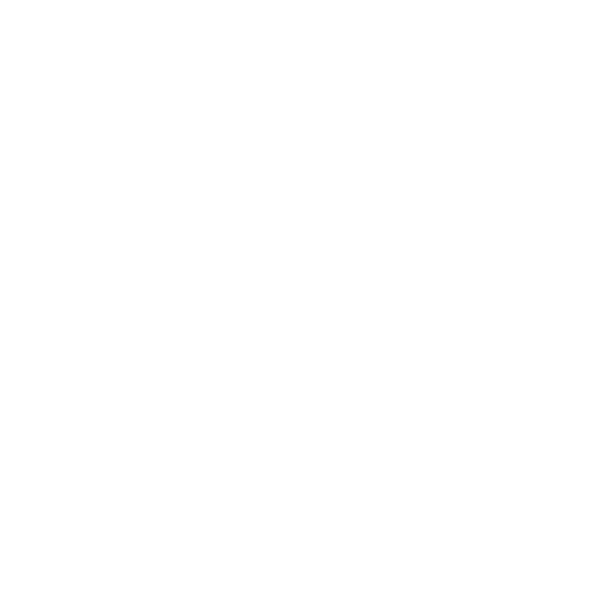 0
Secret
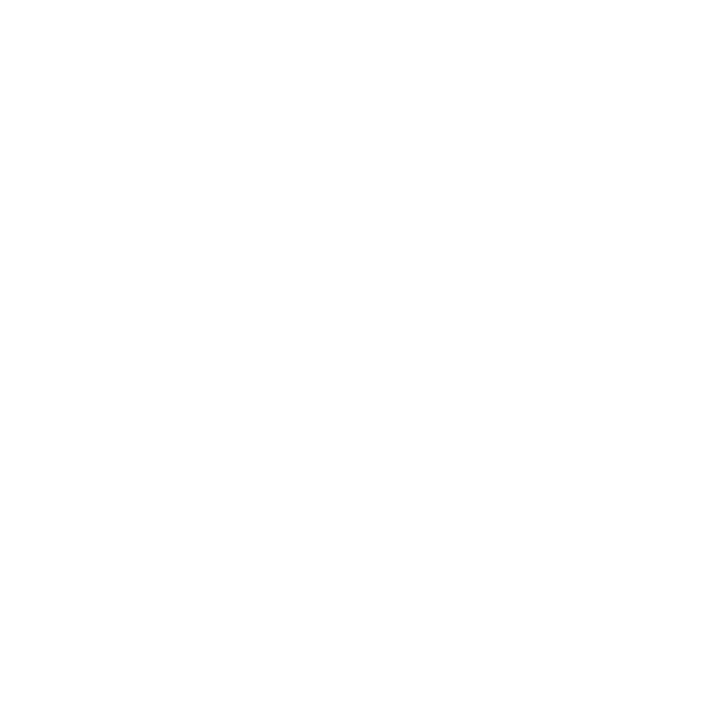 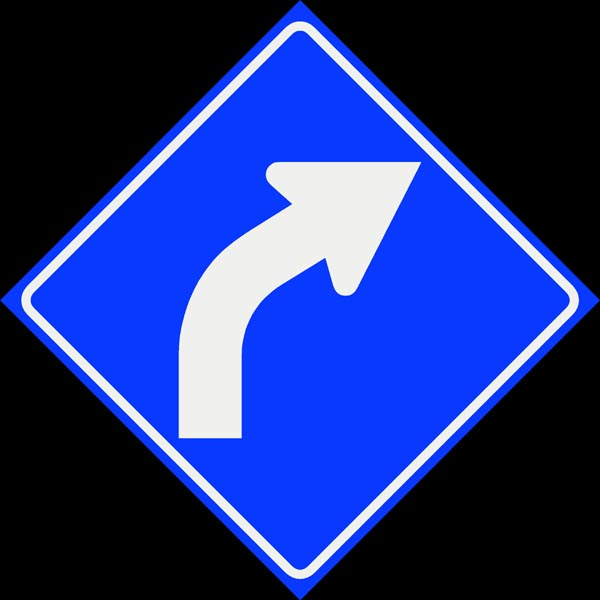 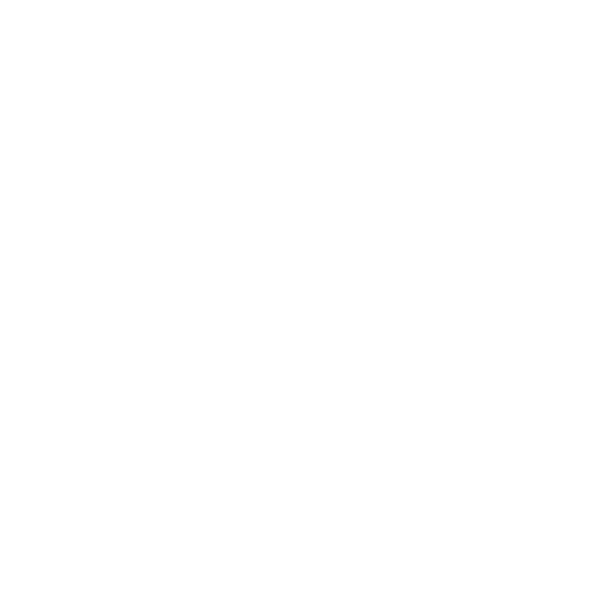 0
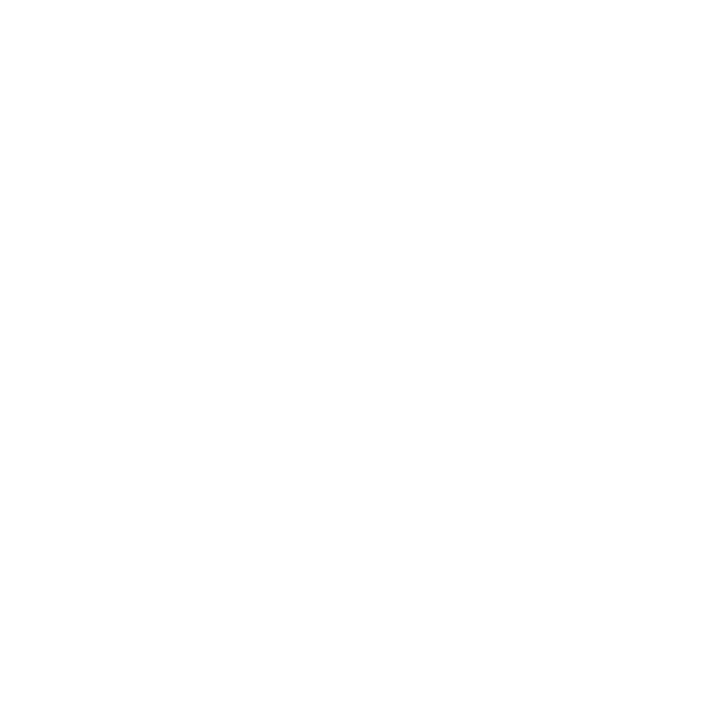 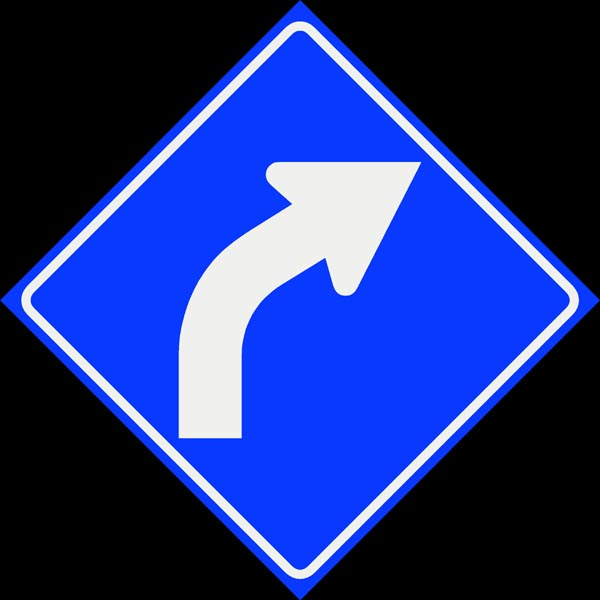 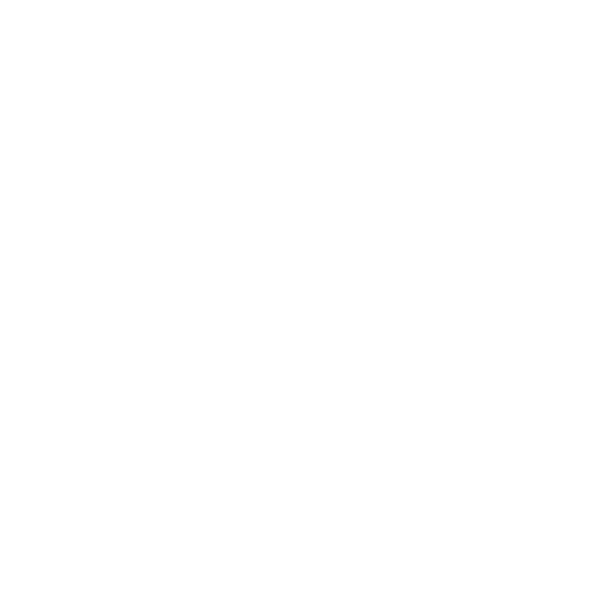 1
Tfdsfu
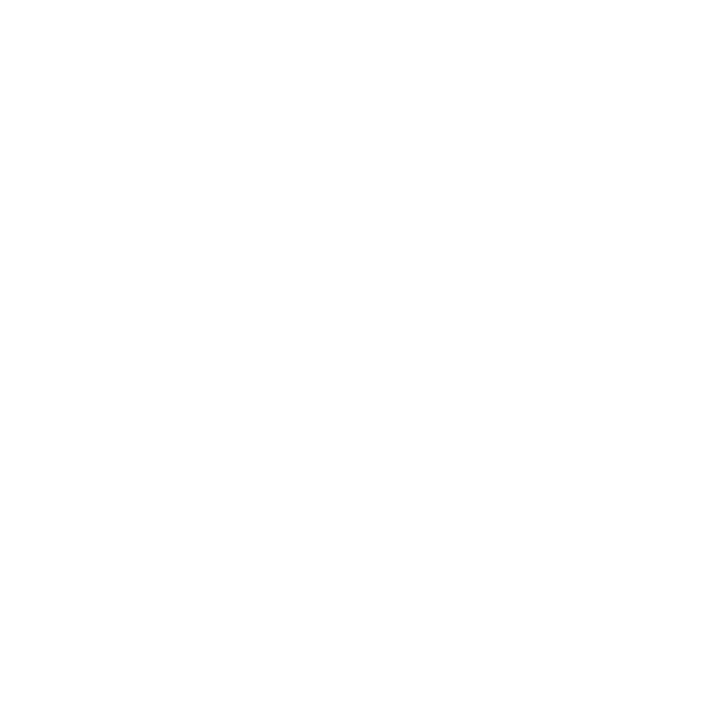 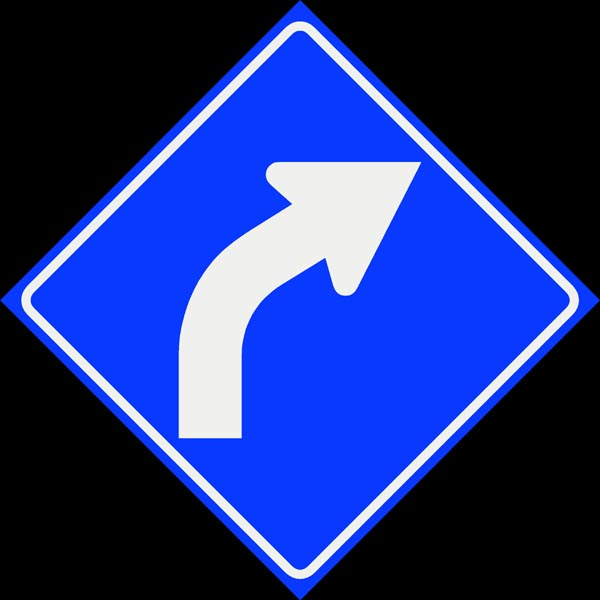 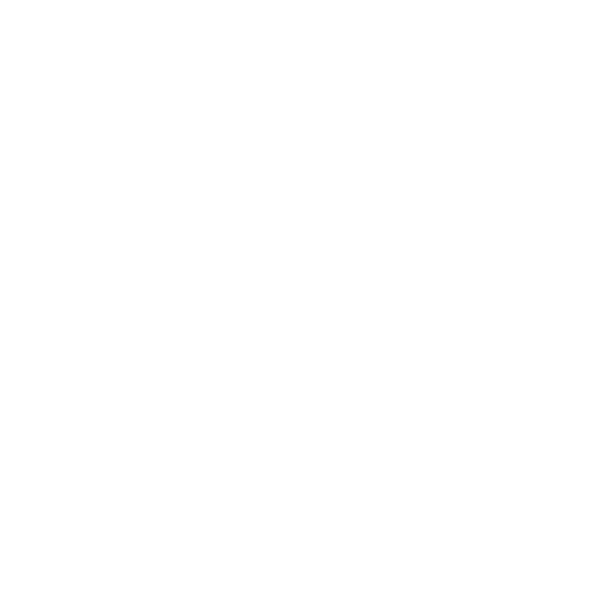 1
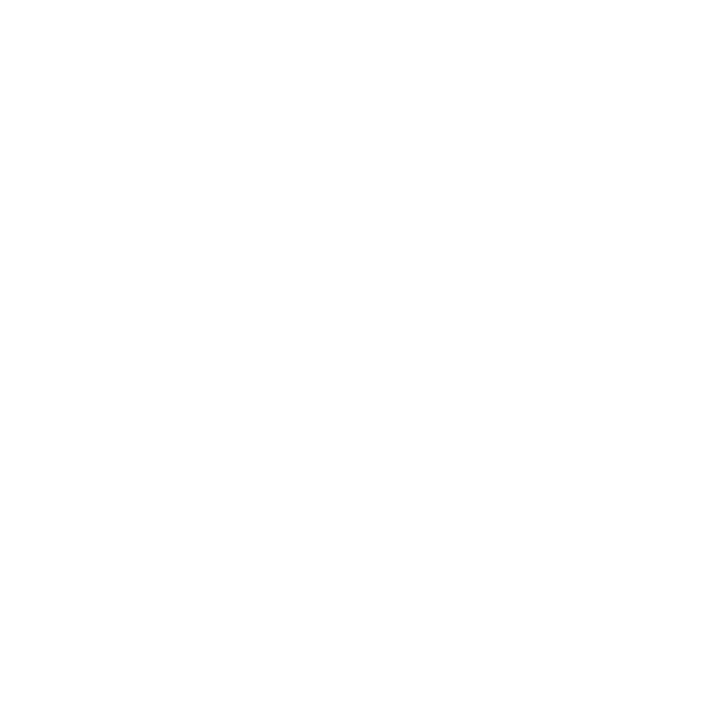 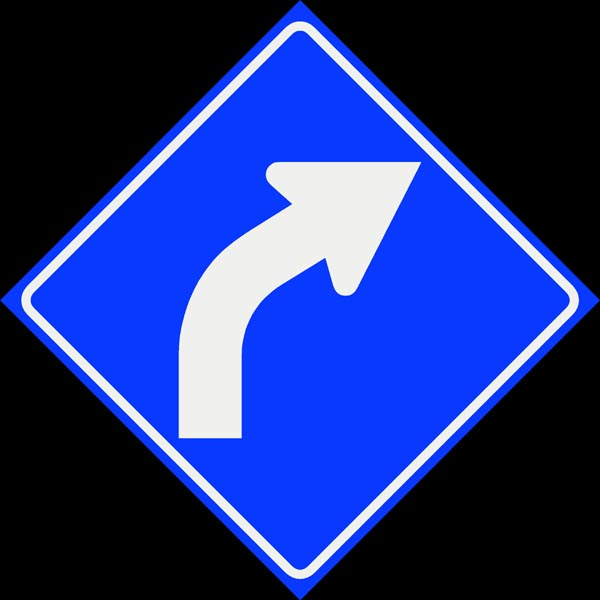 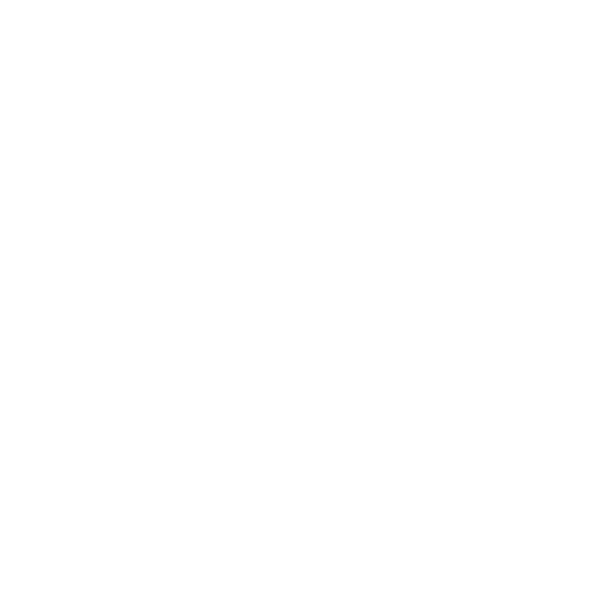 2
Ugetgv
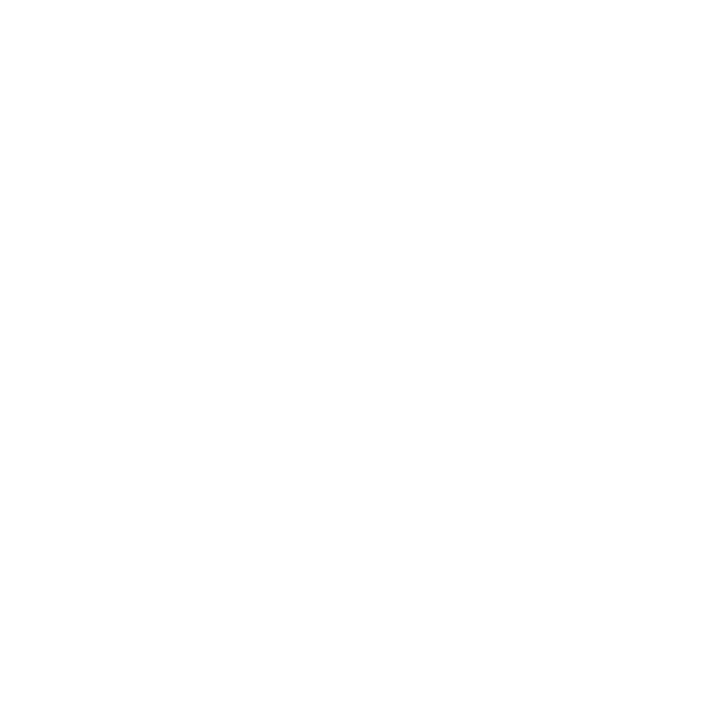 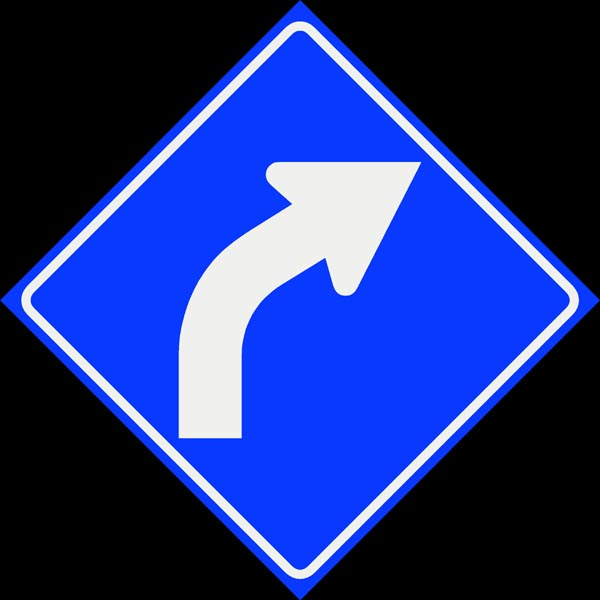 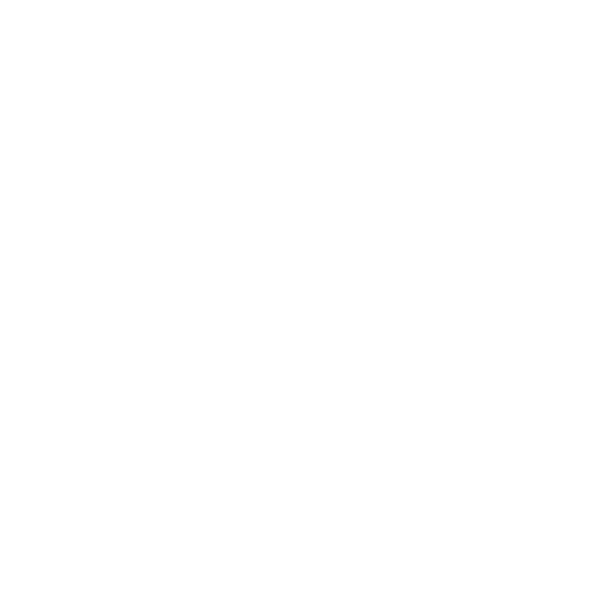 2
Using the Cipher Disk
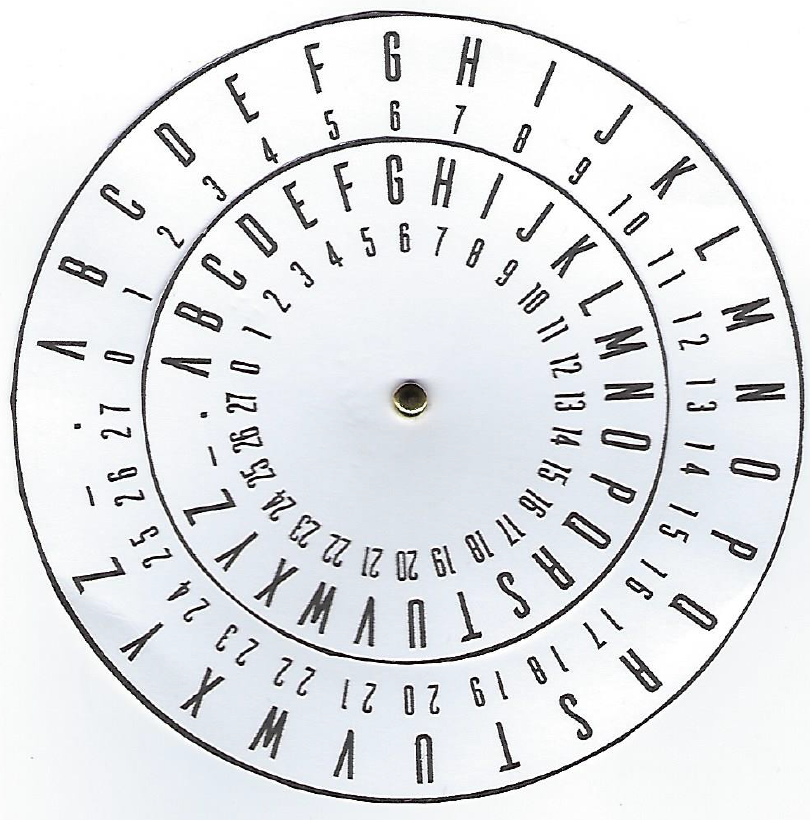 Outer wheel is for the plaintext alphabet 
Inner wheel is for ciphertext

Setup the Cipher Disk: Make sure the letter “A” on the inner disk is aligned with the letter “A” on the outer disk
When the outer wheel and inner wheel and are both aligned at the letter “A” (i.e. position zero), there is no encryption mapping the letters on the outer wheel to letters on the inner wheel
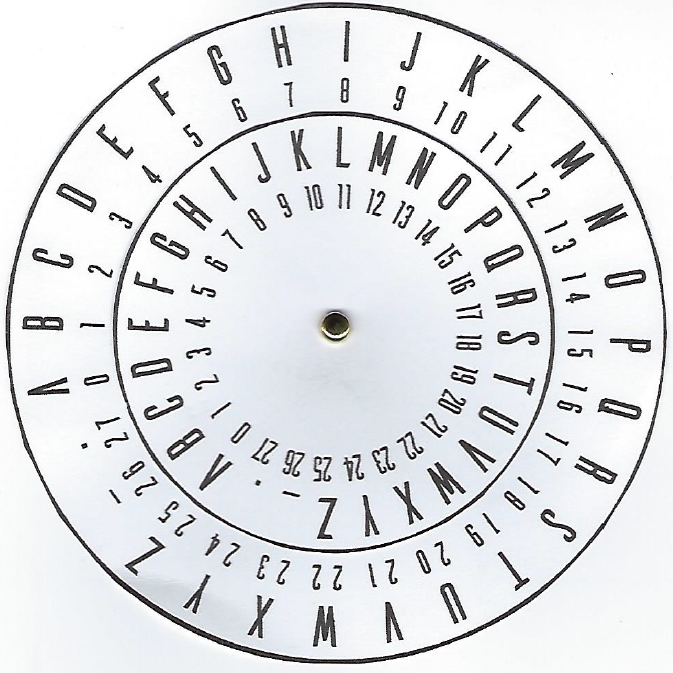 Rotate the inner wheel 3 positions counter-clockwise
The position set on the inner wheel is the encryption “key”
Key = 3  (A for plaintext aligns with D for ciphertext)
Encrypt the plaintext “SECRET”Question: What is the resulting ciphertext?
VHFUHW
Using the Cipher Disk
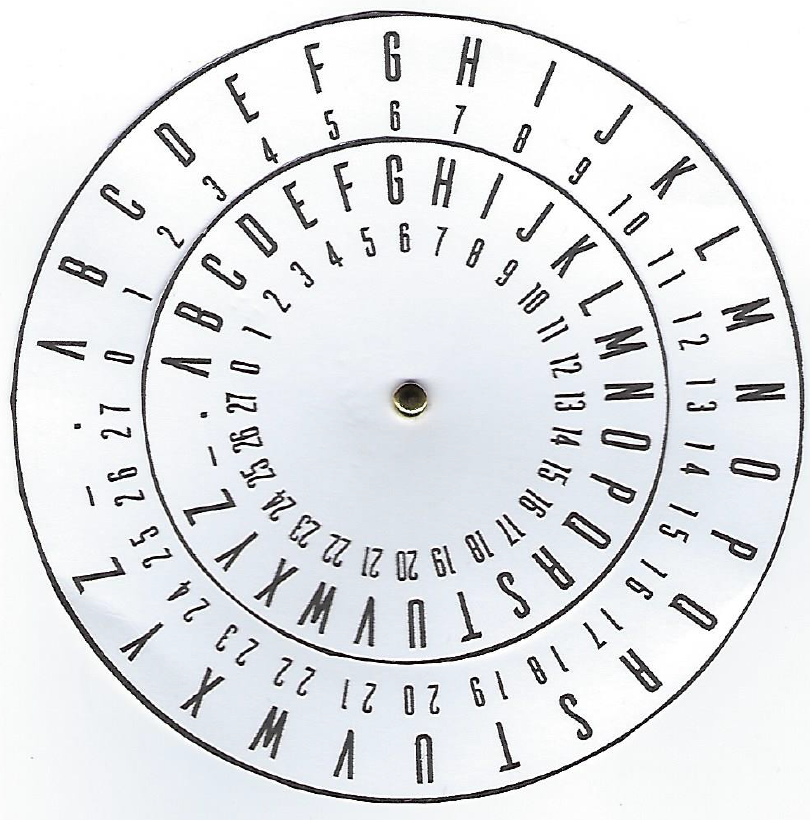 Choose a different key (a number between 1 – 27)
We cannot use “0”, which will return the plaintext without encryption
Write the ciphertext on a piece of paper and think about how your friend could decrypt it… 

Question: What is the maximum number of guesses needed to find the plaintext?
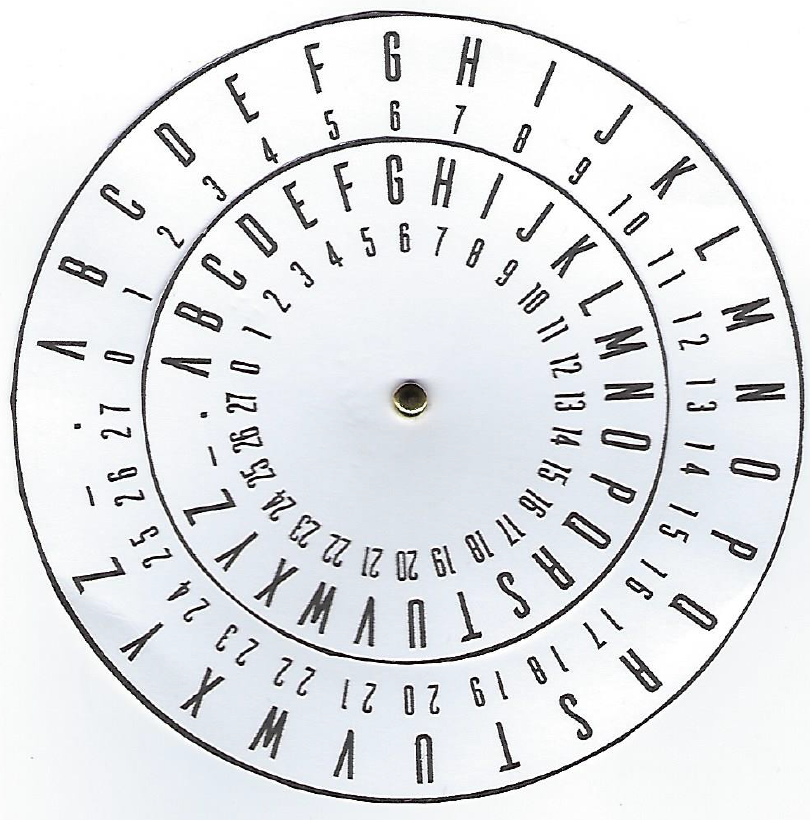 In-class activity: Cipher Disk
Question: What is the maximum number of guesses needed to find the plaintext?
Answer: 28, the size of the alphabet 26 + “.” and “-” 
Guessing all possible keys is called “brute force search” or “brute forcing”
“Keyspace" is the number of possible keys
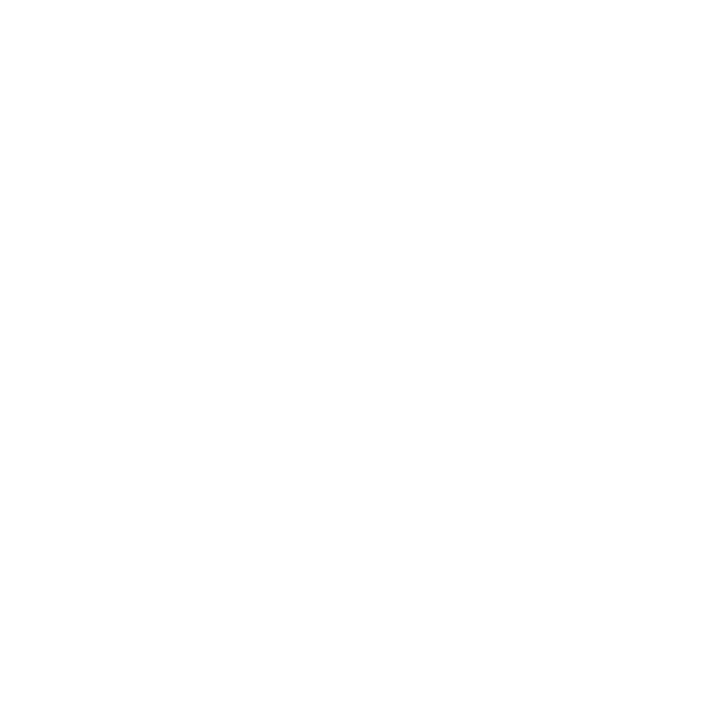 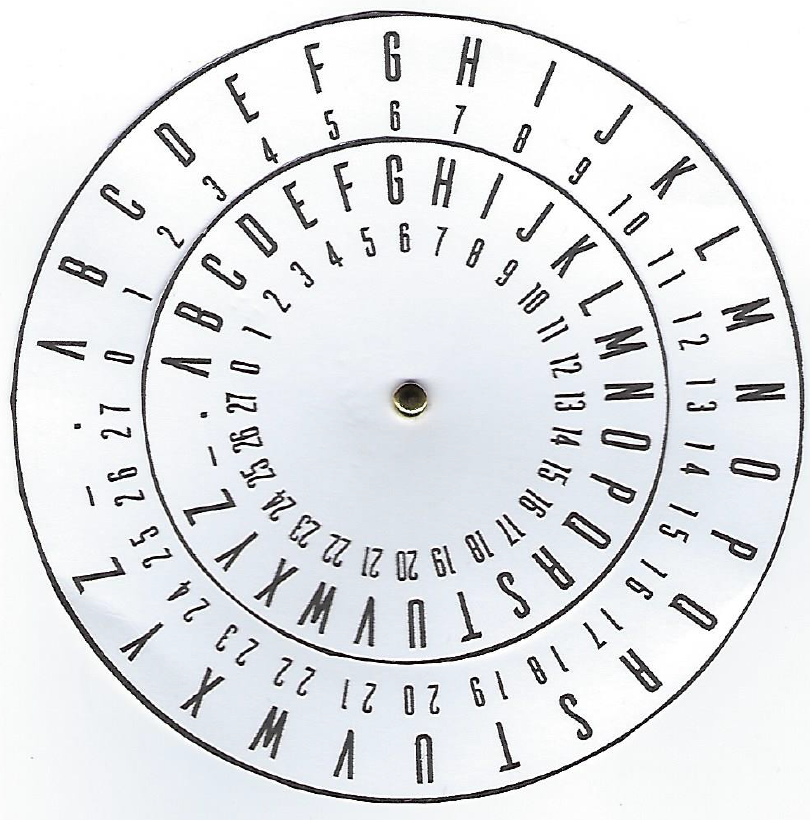 28
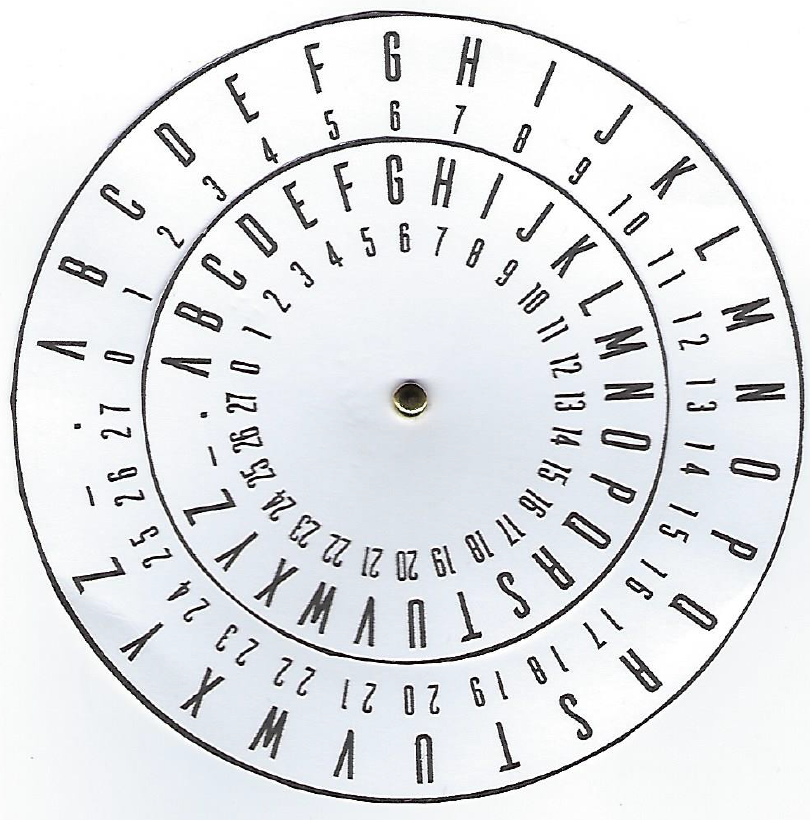 Question B: Assuming each key is equally likely (randomly distributed) how many random guesses would your friend likely have to make to find the key to decrypt the plaintext? 

Answer: ~14, (28 -1) = 27 and 27/2 = 13.5 which is approximately 14
Because the average of a uniform distribution is half
Recall 26 letters in the alphabet + “.” and “-”  = 28, but we cannot use “0” as the key which gives us the original plaintext back the size of the alphabet
This is important in cryptography because the average number of attempts needed to successfully guess the key through brute forcing is half of the key space

This is true of the simple cipher wheel as well as modern encryption schemes with very large key spaces.
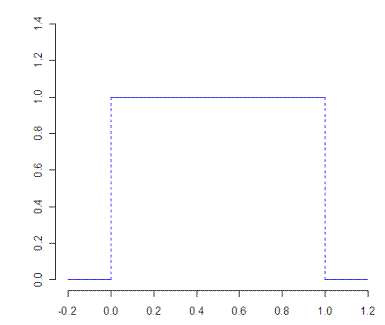 Uniform Distribution
In a uniform distribution any number is equally likely, the average is right in the middle, or half the distribution
Could your friend make fewer guesses than 14 guesses?
Question A: What is the maximum number of guesses needed to find the plaintext?
Answer: The size of the keyspace
Question B: Assuming each key is equally likely (randomly distributed) how many random guesses would your neighbor likely have to make (“on average”) to find the key to decrypt the plaintext?
Answer: Half the size of the keyspace
Question C: If your friend did it faster than 14 or 27 attempts, how was your neighbor able to do it faster?
If it was not just a lucky guess, then they were likely using “cryptanalysis”, the science of breaking codes
What strategies did might they use?
Linguistic cryptanalysis…
Examples:
Recognizing the beginning of the word
Looking for letter pairs
Looking at vowels

This form of cryptanalysis uses your knowledge of the English language
Linguistic cryptanalysis examples…
One form of linguistic cryptanalysis is frequency analysis of letters used in English 
Frequency analysis recognizes that different letters have different probabilities of frequencies of use in words:
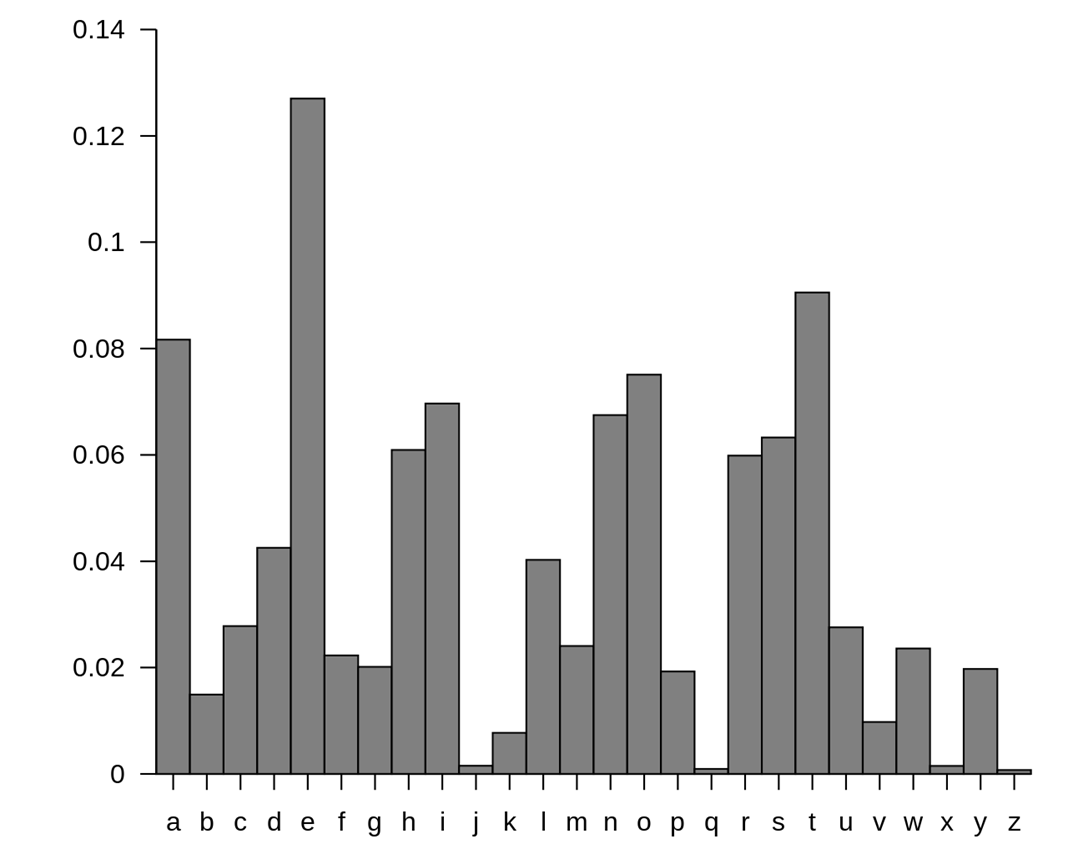 Given a sentences written in the English language 
E, T, A and O are the most common
Z, Q and X are rare 

TH, ER, ON, and AN are the most common pairs of letters (termed bigrams or digraphs)

SS, EE, TT, and FF are the most common repeats
Example: Substitution cipher or algorithm
A mono-alphabetic substitution cipher
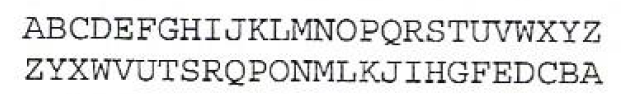 “SECURITY” <=> “HVXFIRGB”
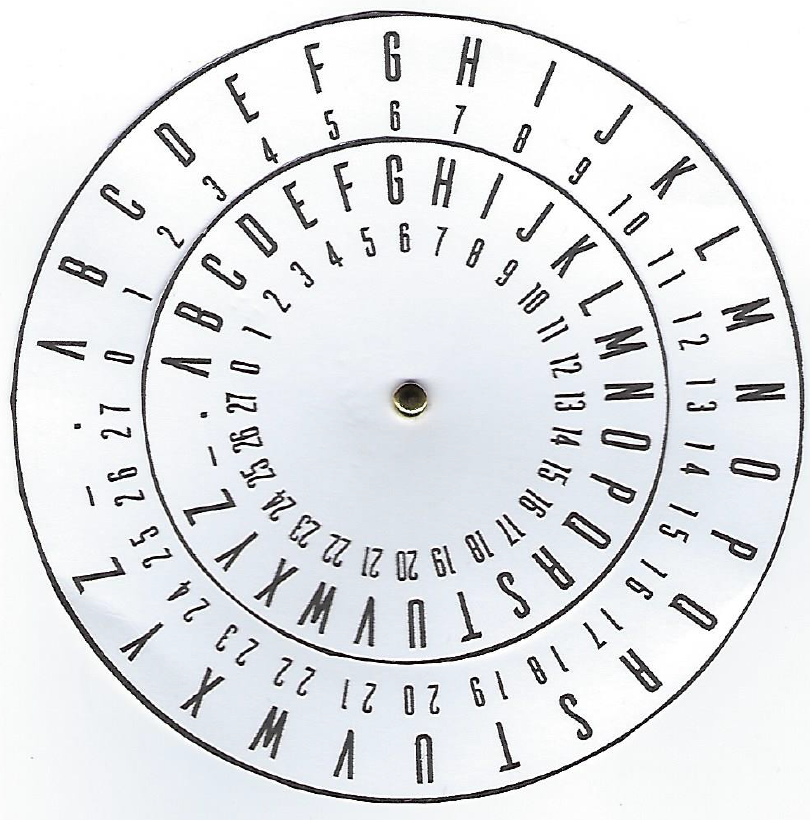 Polyalphabetic Cipher
Ciphers can be made stronger, and frequency analysis made more difficult when more than one cipher alphabet is used
For example, encrypt the plaintext message “SEND MONEY”
Use the word “SECURITY” as the key, but repeat its use in the key to make it have as many letters as the plaintext:

Plaintext: SEND MONEY (10 characters including the space “_”)
          Key: SECURITYSE (10 characters)
Encrypt by rotating the inner wheel so that “s” in the word “security” aligns with “a” on the outer wheel. Now “s” in the word “send” on the outer wheel maps to the letter “i” on the inner wheel, so “i” is the ciphertext.
Polyalphabetic Cipher
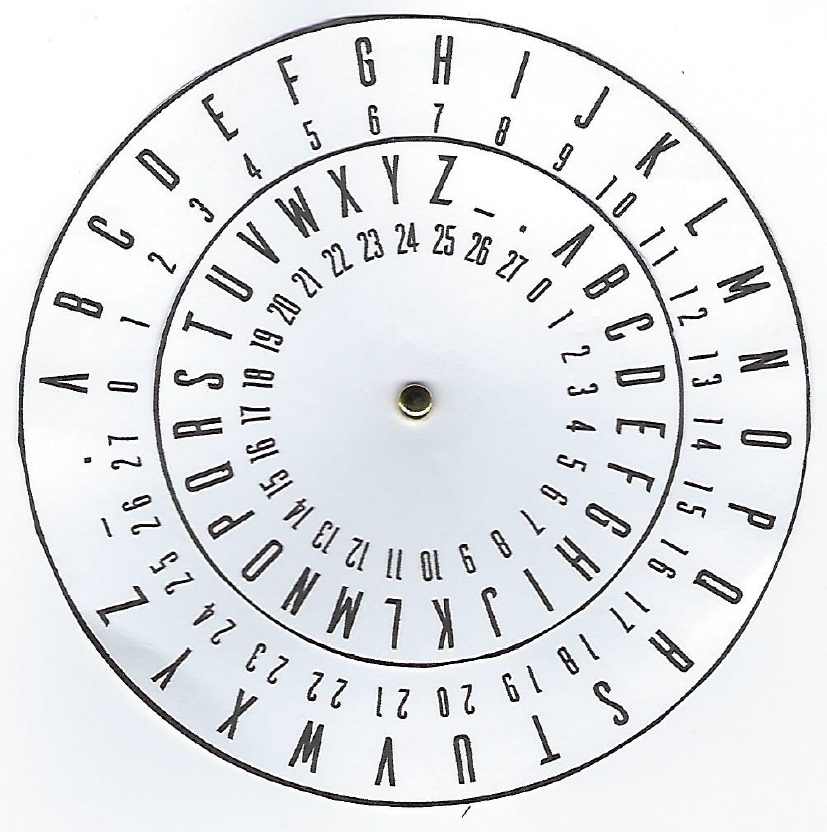 Plaintext: SEND MONEY (10 characters including the space “_”)
          Key: SECURITYSE (10 characters)
Encrypt by rotating the inner wheel so that “S” in the word “SECURITY” aligns with “A” on the outer wheel 
Now “S” in the word “SEND” on the outer wheel maps to the letter “I” on the inner wheel, so “I” is the ciphertext
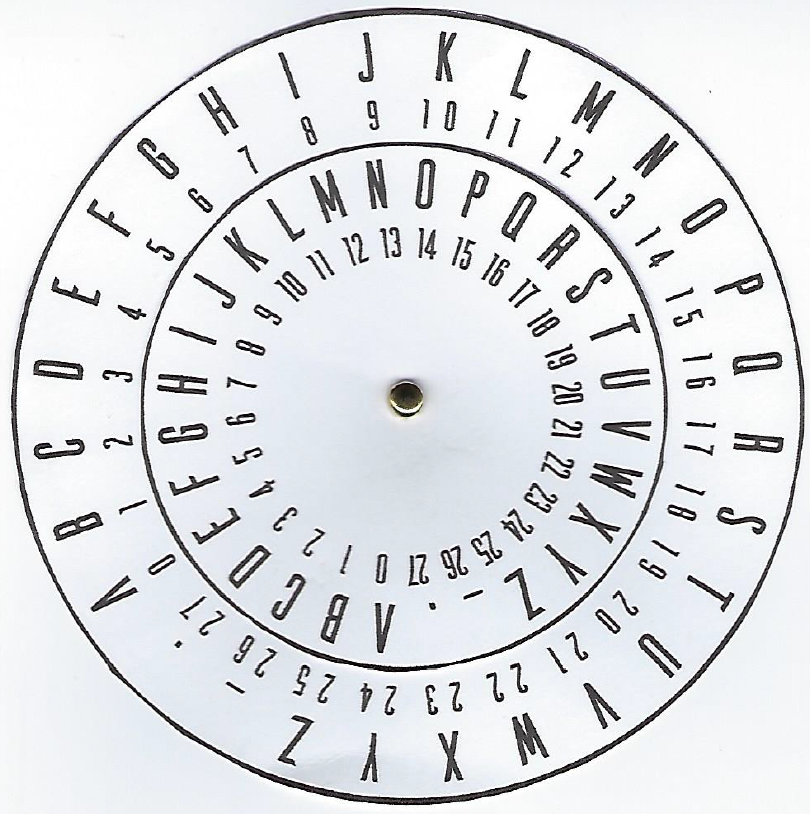 Next, rotate the inner wheel so that “E” in the word “SECURITY” aligns with “A” on the outer wheel. Now “E” in the word “SEND” on the outer wheel maps to “I” on the inner wheel, so “I” is the ciphertext again, even though the plaintext is different than before
Question D: What is the rest of the ciphertext for “SEND MONEY” using the polyalphabetic key “SECURITY”? 
Compare your answer to your neighbor’s
Polyalphabetic Cipher
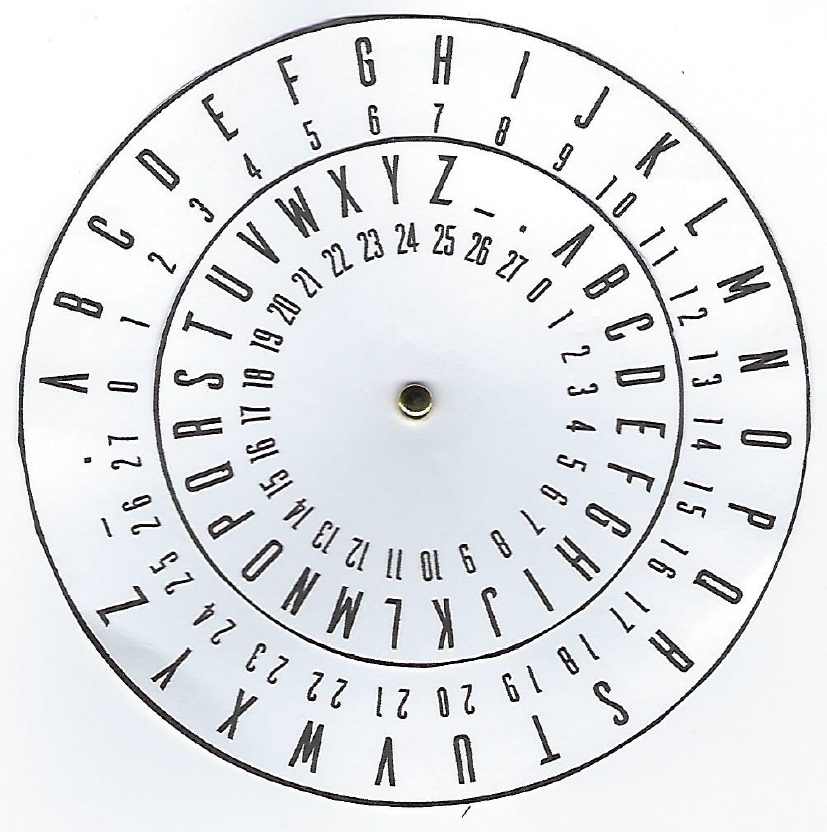 Plaintext: SEND MONEY (10 characters including the space “_”)
          Key: SECURITYSE (10 characters)
Question D: What is the rest of the ciphertext for “SEND MONEY” using the polyalphabetic key “SECURITY”?
IIPXPUFJWA
Polyalphabetic ciphers make frequency analysis more difficult

Polyalphabetic substitution is another building block of cryptography
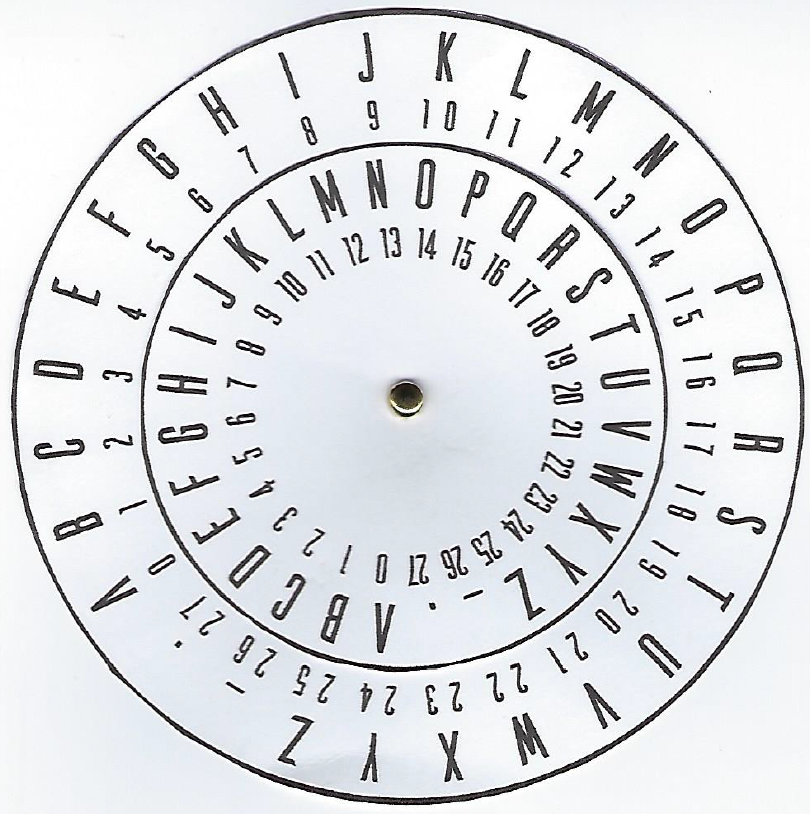 To help you, use the following formula:
Encryption: ciphertext = (plaintext + key) mod 28 
Decryption: plaintext = (ciphertext - key) mod 28 

Number your alphabet so that it starts with zero, e.g., A = 0, Z=25, _ = 26, . = 27
This means that your alphabet will be abcdefghijklmnopqrstuvwxyz_.
As a general rule for shift ciphers, the modulus is always the size of the alphabet, but you must start your alphabet at 0
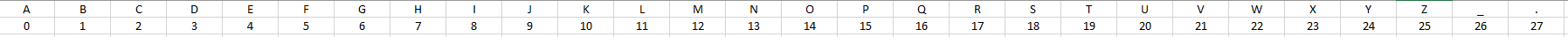 Random Polyalphabetic Cipher
What if we use a random polyalphabetic key that is as long as the message? 

For example, let’s say our plaintext is:
 We intend to begin on the first of February unrestricted submarine warfare.
 
And the polyalphabetic key is a string of random characters as long as the message:
 ackwulsjwkblogbzcukn.kqubpnnefjvcebuymaclzvzmzwfbxpmmzqwmm.tejzfutjcqrsf_hq
Question E: How can an attacker attempt to crack this message? 
		Is an attack possible?
Services of cryptosystems
Confidentiality – Renders information unintelligible except by authorized entities 
Integrity – Data has not been altered in an unauthorized manner since it was created, transmitted, or stored
Authentication – Verifies the identity of the user or system that created, requested or provided the information
Nonrepudiation – Ensure the sender cannot deny sending the information
Repudiation – the sender denying she/he sent the message
Harris, S. and Maymi, F. (2016) All-In-One CISSP Exam Guide, McGraw Hill Education
Cipher = encryption algorithm
2 main attributes combined in a cypher
Confusion: usually carried out through substitution

Diffusion: Usually carried out through transposition
Harris, S. and Maymi, F. (2016) All-In-One CISSP Exam Guide, McGraw Hill Education
Translating what we type, into ASCII, and then into binary… which is what is sent as data packets across the network to other computers…
ASCII - Decimal
Binary – Decimal
0
0
0
0
0
0
0
0
=
0
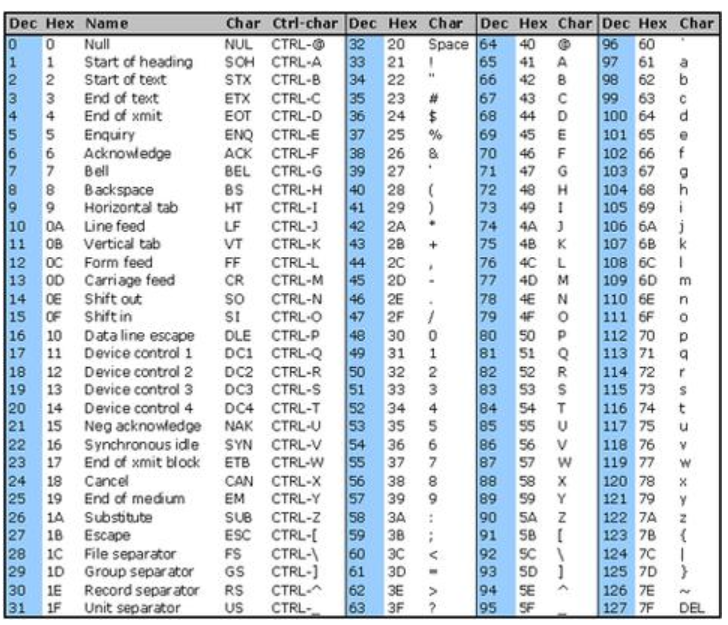 1
1
1
1
1
1
1
1
=
255
8 bits supports 256 numbers
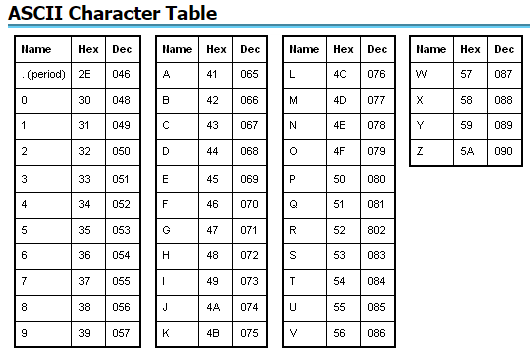 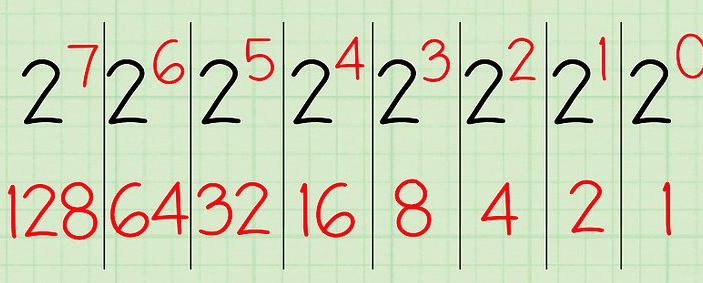 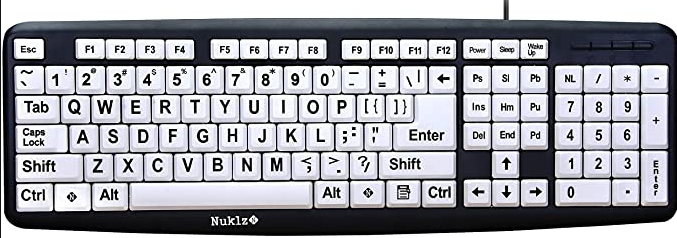 XOR – Exclusive OR
Creating “confusion” (i.e. substitution) through a binary mathematical function called “exclusive OR”, abbreviated as XOR
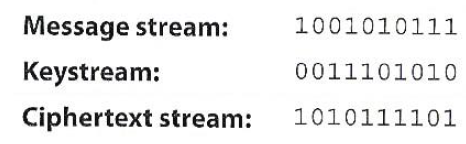 Harris, S. and Maymi, F. (2016) All-In-One CISSP Exam Guide, McGraw Hill Education
One-Time Pad  a perfect encryption scheme
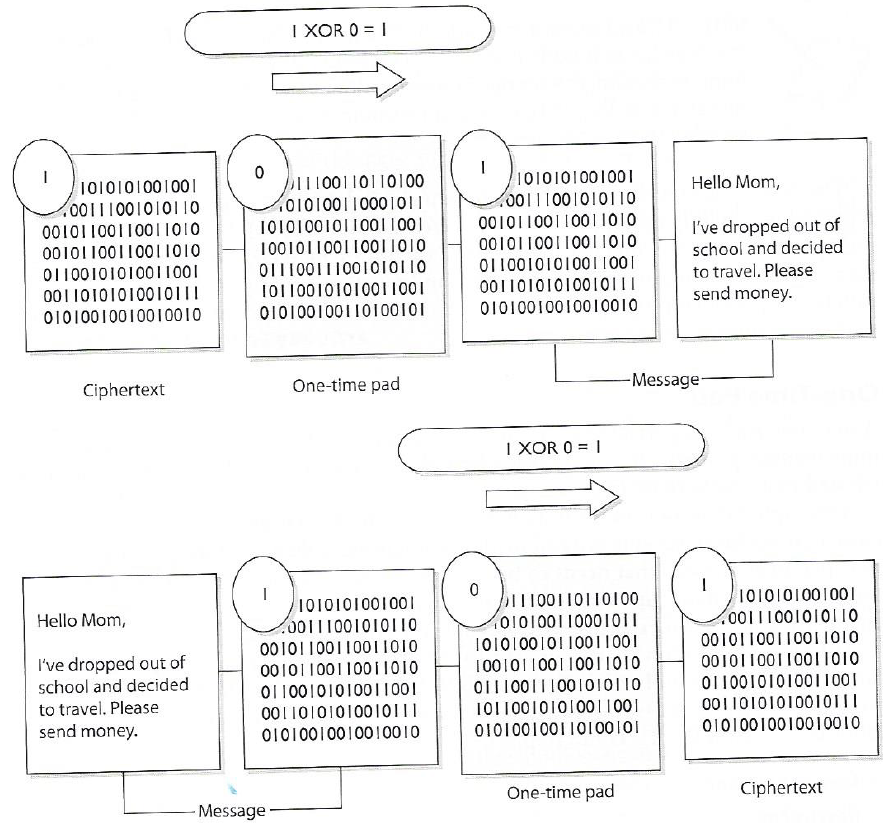 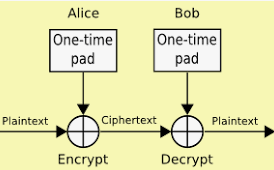 One-Time Pad Requirements
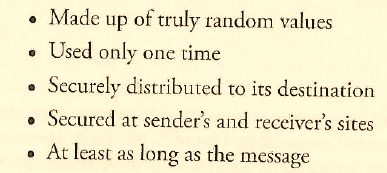 Harris, S. and Maymi, F. (2016) All-In-One CISSP Exam Guide, McGraw Hill Education
One-time pad -- Problems
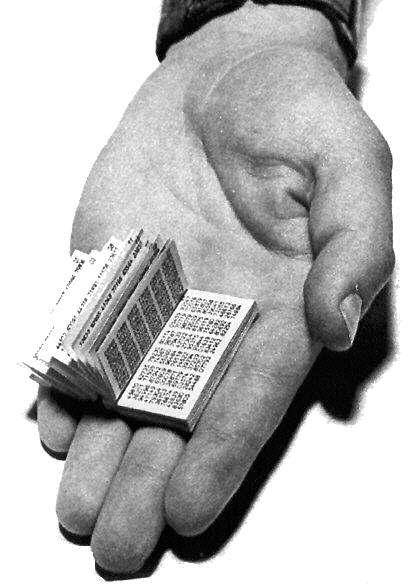 Must be perfectly random
Pad must be as long as the message
Must be used only once
Skimp on any of these conditions, it becomes trivial to break your system
Any software product claiming to use one-time pad is snake-oil.
Computers are bad at generating truly random numbers
[Speaker Notes: Claude Shannon proved that a one-time pad is provably uncrackable
In WW2, submarines and warships used one-time pads ]
2 main attributes combined in a cypher
0101010101010101
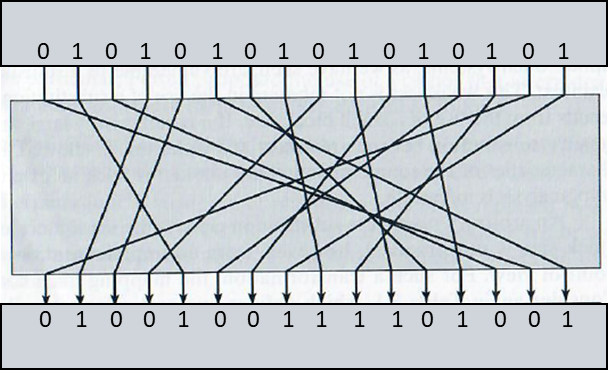 Confusion: usually carried out through substitution

Diffusion: Usually carried out through transposition
Harris, S. and Maymi, F. (2016) All-In-One CISSP Exam Guide, McGraw Hill Education
0100100111101001
Transposition
Ancient example: scytale
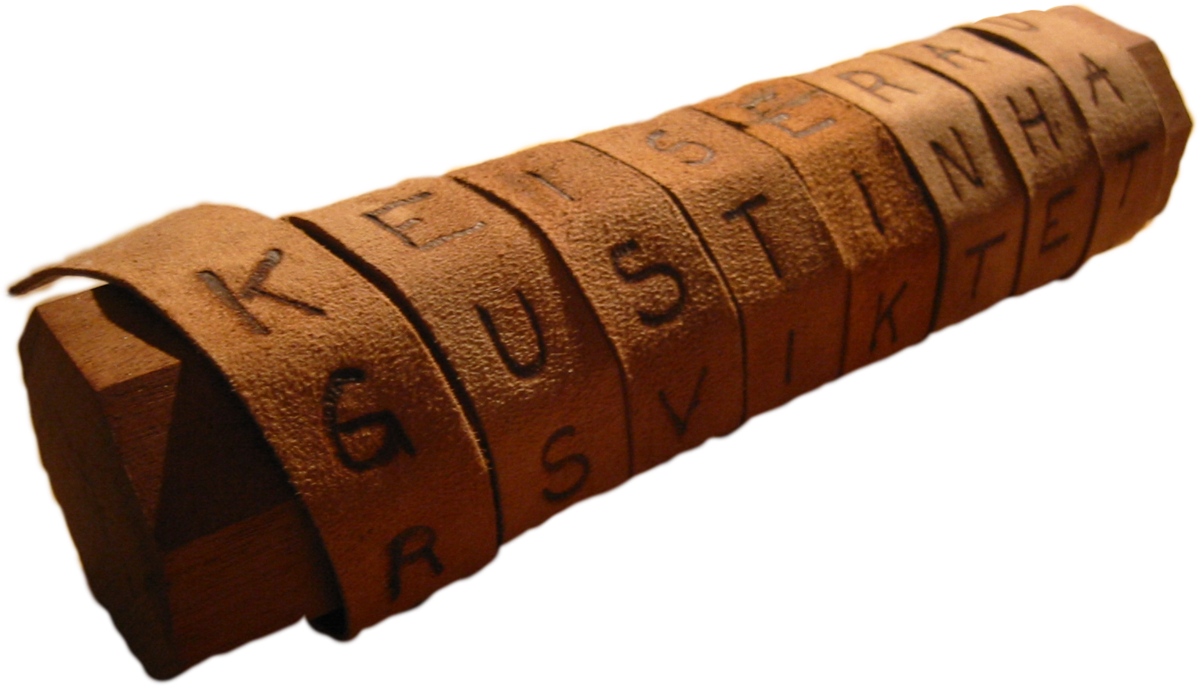 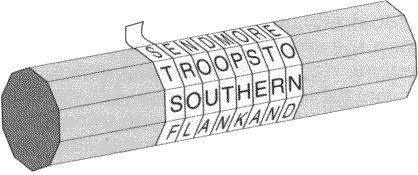 A profit was achieved by our ACT unit
[Speaker Notes: Columnar transposition example]
a
a
o
p
c
u
r
h
r
o
i
a
f
e
c
i
v
t
t
e
u
w
d
n
a
b
i
s
y
t
4
5
6
7
8
9
1
2
3
0
a
a
o
p
c
u
r
h
r
o
i
a
f
e
c
i
v
t
t
e
u
a
b
i
w
d
n
s
y
t
4
5
6
7
8
9
1
2
3
0
a
a
o
p
c
u
r
h
r
o
i
a
f
e
c
i
v
t
t
e
u
a
b
i
w
d
n
s
y
t
4
5
6
7
8
9
1
2
3
0
a
a
o
p
c
u
r
h
r
o
i
a
f
e
c
i
v
t
t
e
u
a
b
i
w
d
n
s
y
t
How would you apply the transposition method using the key: SECURITY ?
Transform the key into a numeric representation based on alphabetic order:

Lay out the plaintext in columns aligned with the key:


Reorganize the columns based on alphabetical               order, collect data in row order: rabupsdtiiutfhoiaaecter_ocynwva_
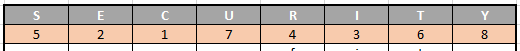 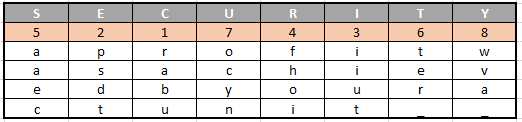 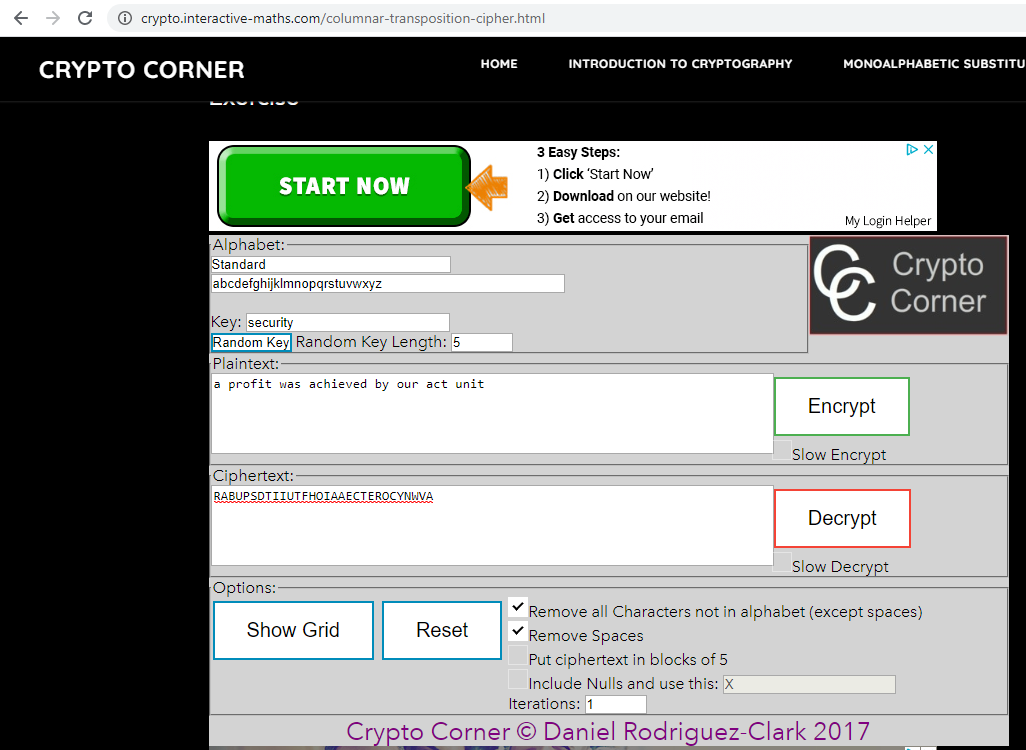 https://crypto.interactive-maths.com/columnar-transposition-cipher.html
Dichotomies is cryptography
Symmetric versus Asymmetric
Stream versus block
2-way functions versus 1-way functions
Symmetric versus asymmetric algorithms
Symmetric cryptography
Use a copied pair of symmetric (identical) secret keys
The sender and the receive use the same key for encryption and decryption functions
Asymmetric cryptography
Also know as “public key cryptography”
Use different (“asymmetric”) keys for encryption and decryption
One is called the “private key” and the other is the “public key”
Symmetric cryptography
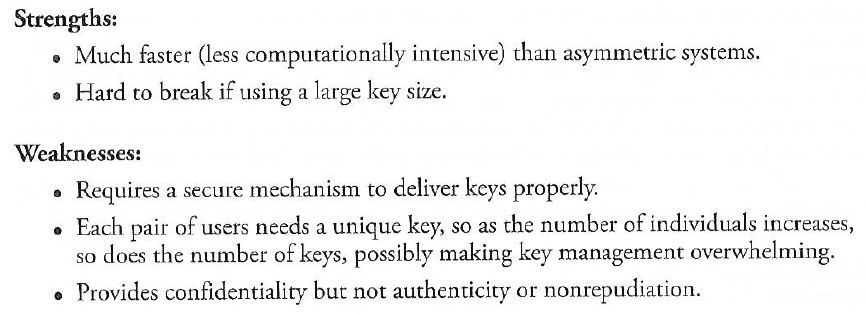 Symmetric cryptography is 1,000 times faster than Asymmetric cryptography
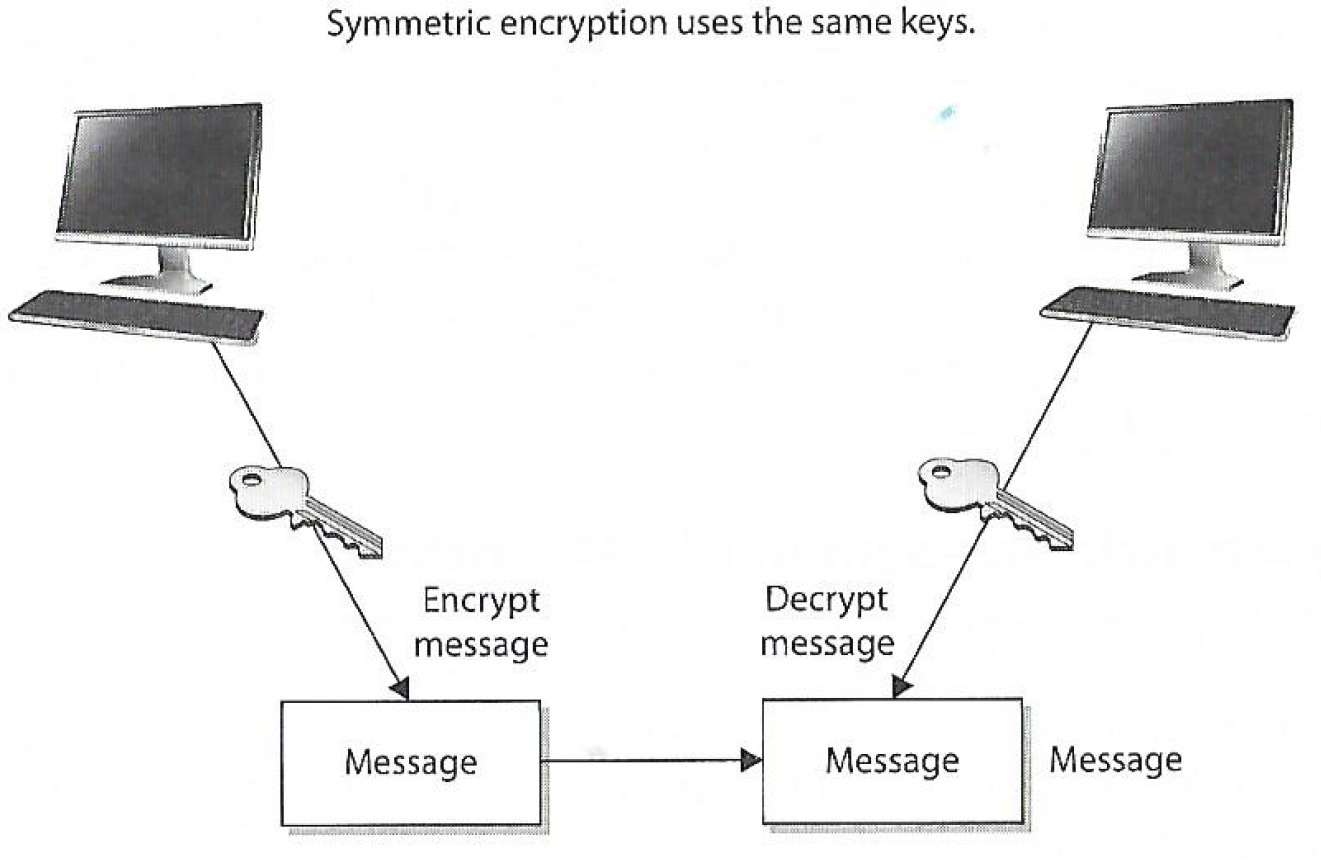 Two types: Stream and Block Ciphers
Stream Ciphers treat the message a stream of bits and performs mathematical functions on each bit individually

Block Ciphers divide a message into blocks of bits and transforms the blocks one at a time
Symmetric Stream Ciphers
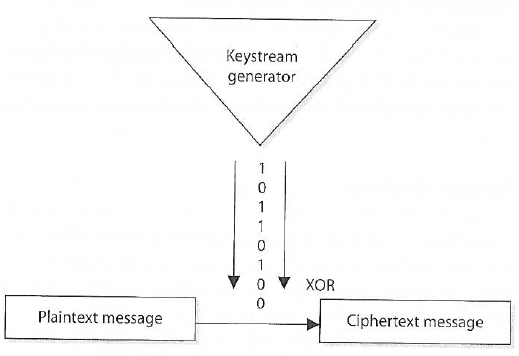 Pseudo-random number generator (PRNG)
Easy to implement in hardware
Used in cell phones and Voice Over Internet Protocol
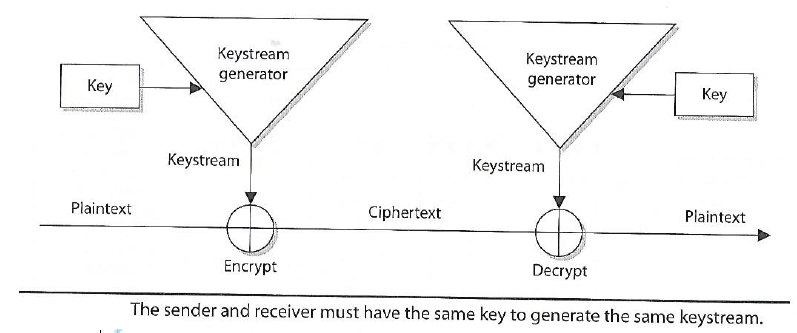 Wi-Fi access points (like the one on the classroom ceiling) and cell phone use stream ciphers to encrypt/decrypt data they send and receive
Harris, S. and Maymi, F. (2016) All-In-One CISSP Exam Guide, McGraw Hill Education
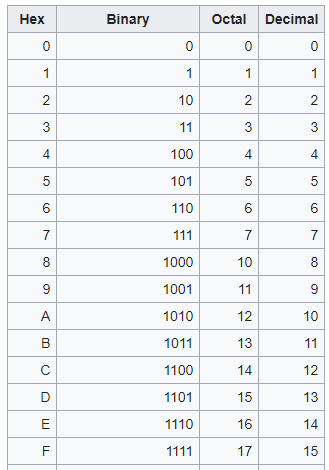 One more thing…
Hexadecimal ("hex“) is a number system made up of 16 symbols (base 16) 
Our standard numeral system, decimal (base 10) uses 10 symbols: 0,1,2,3,4,5,6,7,8,9
Hexadecimal uses 16 symbols: 0,1,2,3,4,5,6,7,8,9,A,B,C,D,E,F 
There are no numerical symbols that represent values greater than 9, so English alphabet letters are used 
For example: Hexadecimal A = decimal 10, and Hexadecimal F = decimal 15
Humans mostly use the decimal system, probably because humans have ten fingers on our hands 
Computers only have on and off, called a binary digit (or bit) 
A binary number is just a string of zeros and ones, e.g. 11011011 
For convenience, engineers working with computers tend to group bits together 
In earlier days, such as the 1960s, they would group 3 bits at a time, 3 bits, each being on or off, can represent the eight numbers from 0 to 7:
 000 = 0; 001 = 1; 010 = 2; 011 = 3; 100 = 4; 101 = 5; 110 = 6 and 111 = 7. This is called octal
As computers got bigger, it was more convenient to group bits by four instead of three to double the numbers that the symbol would represent; giving it 16 hexadecimal values instead of eight 
In computer jargon four bits make a nibble (sometimes spelled nybble). A nibble is one hexadecimal digit, written using a symbol 0-9 or A-F
Two nibbles make a byte (8 bits). Most computer operations use the byte, or a multiple of the byte (16 bits, 24, 32, 64, etc.). Hexadecimal makes it easier to write these large binary numbers.
To avoid confusion with decimal, octal or other numbering systems, hexadecimal numbers are sometimes written with a "h" after or before the number. For example, 63h and 0x63 mean 63 hexadecimal
https://simple.wikipedia.org/wiki/Hexadecimal
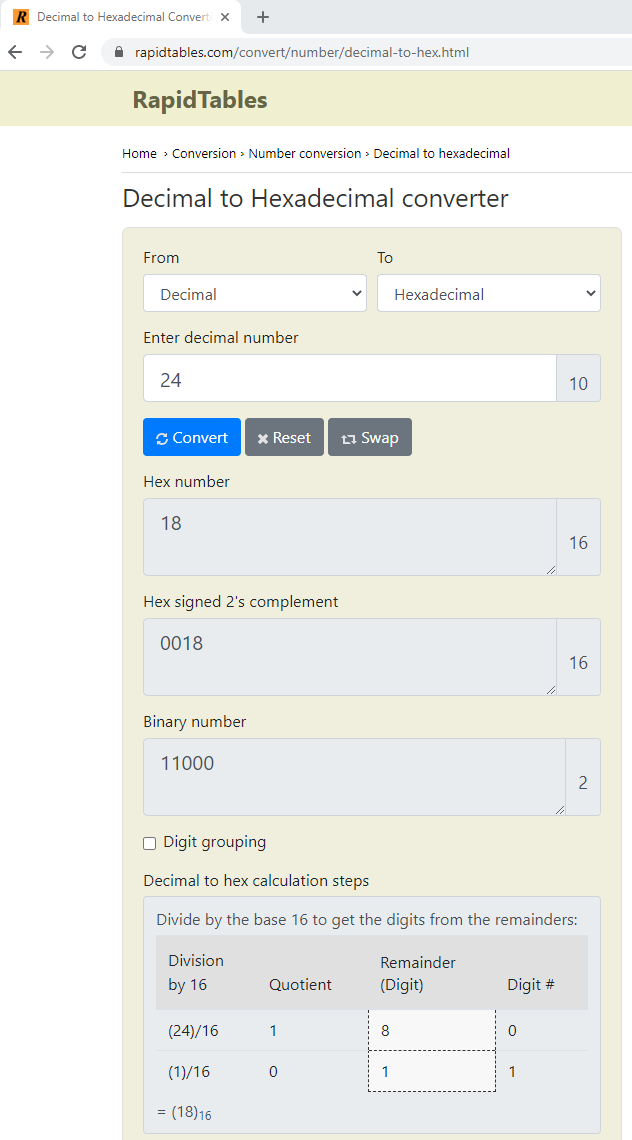 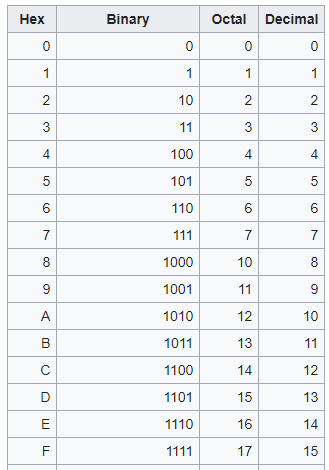 One more thing…
Symmetric Encryption Lab
https://security-assignments.com/labs/lab_hashing_and_symmetric_encryption.html 
Today’s lecture should help you do “Part 1” of the lab
Next class we will cover hashing and equip you to finish “Part 2”
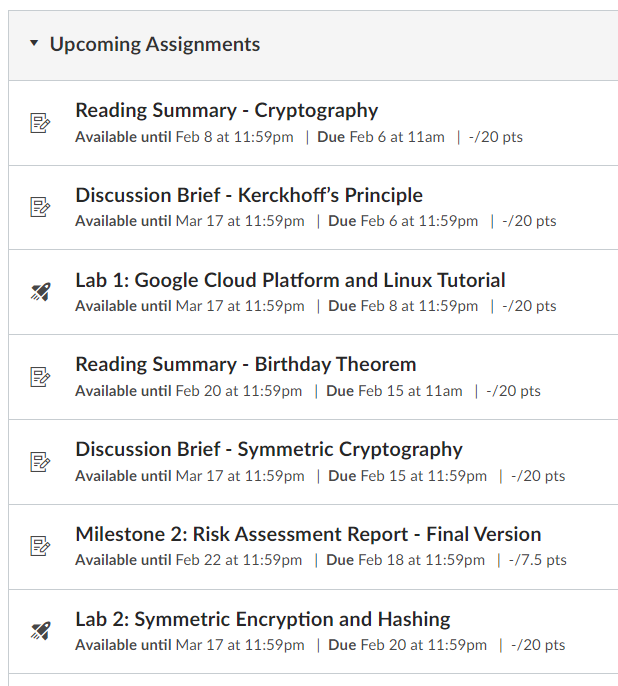 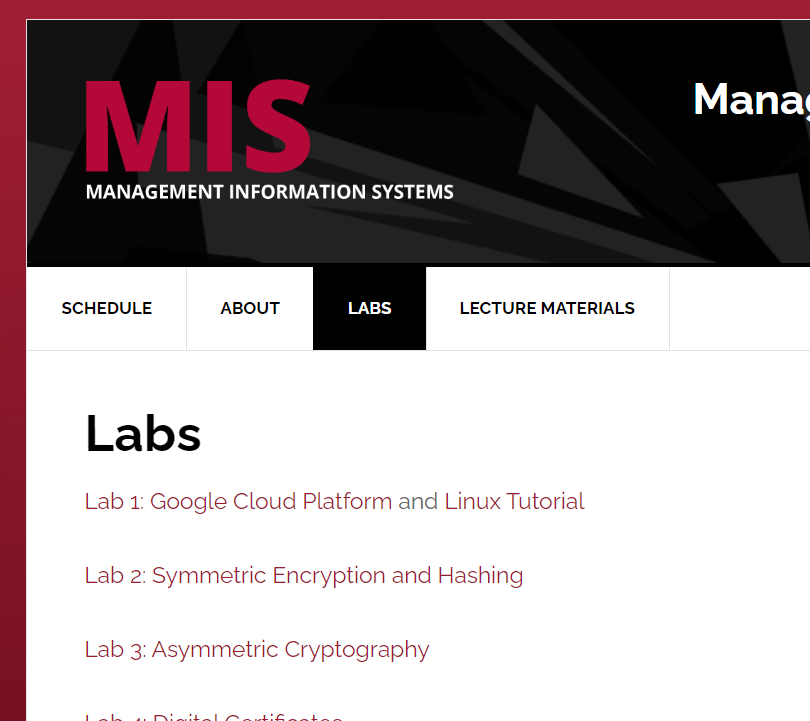 Agenda
Cryptography terminology
Substitution
Transposition
Symmetric key cryptography
Symmetric stream cryptography
Next: Symmetric Encryption Lab